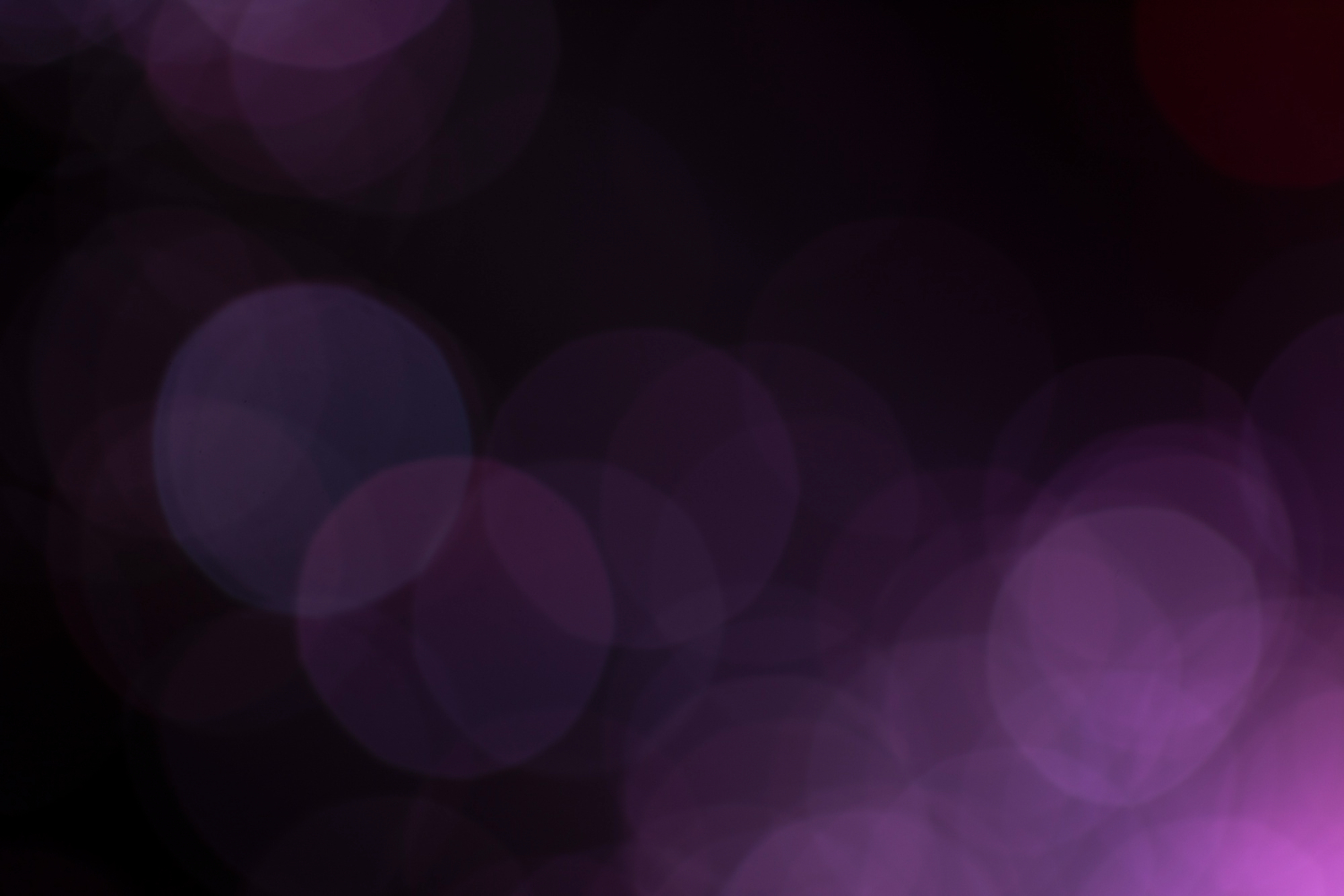 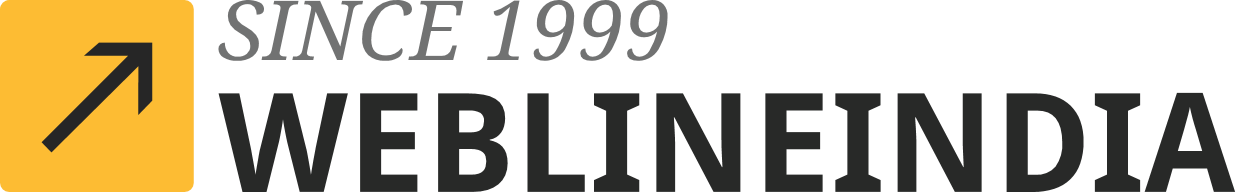 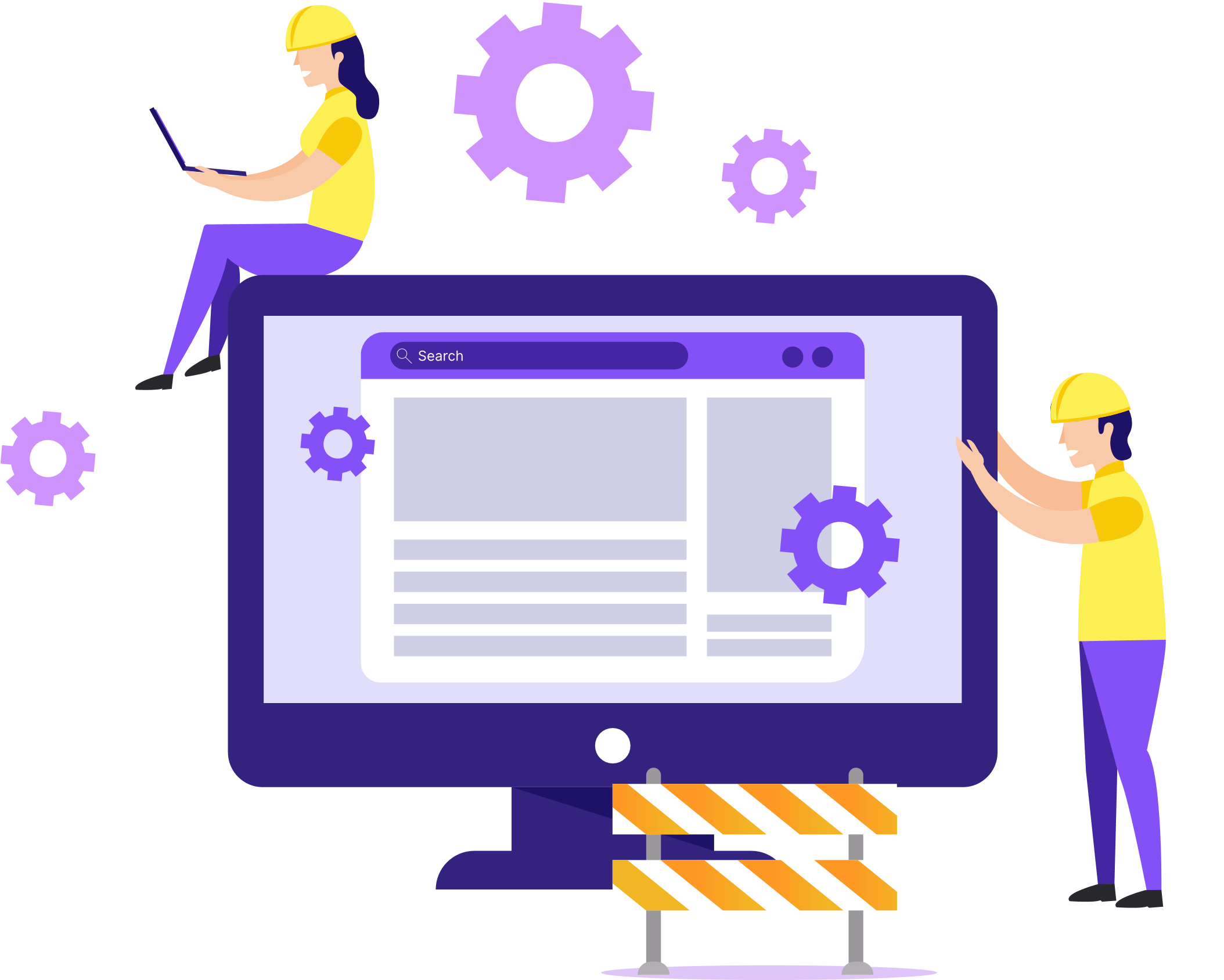 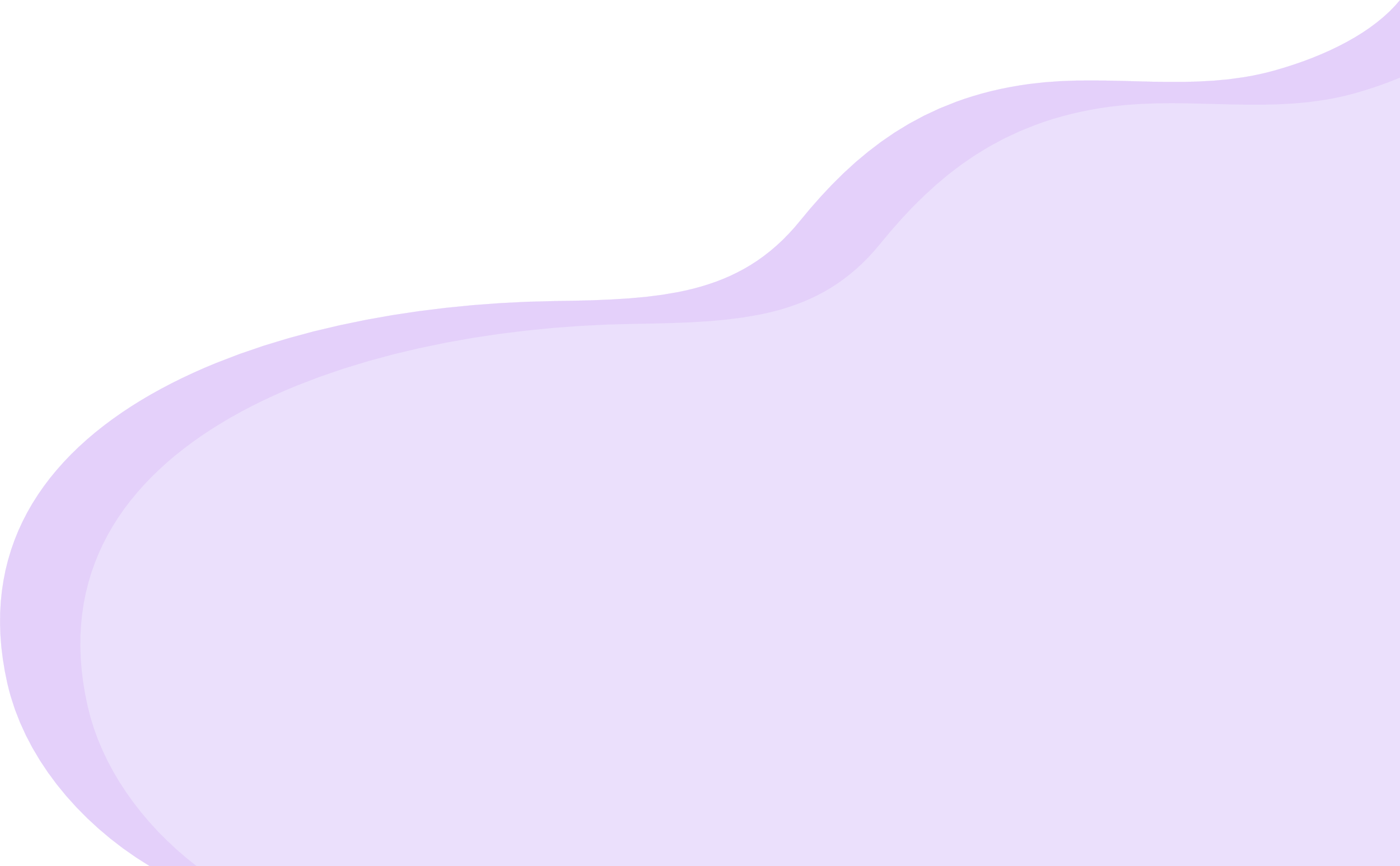 Website Maintenance Services Cost and Benefits
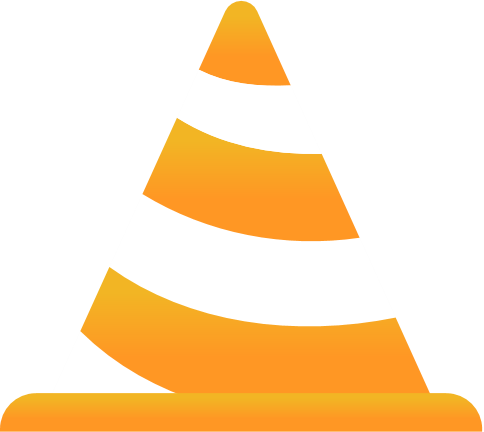 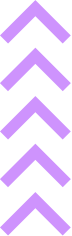 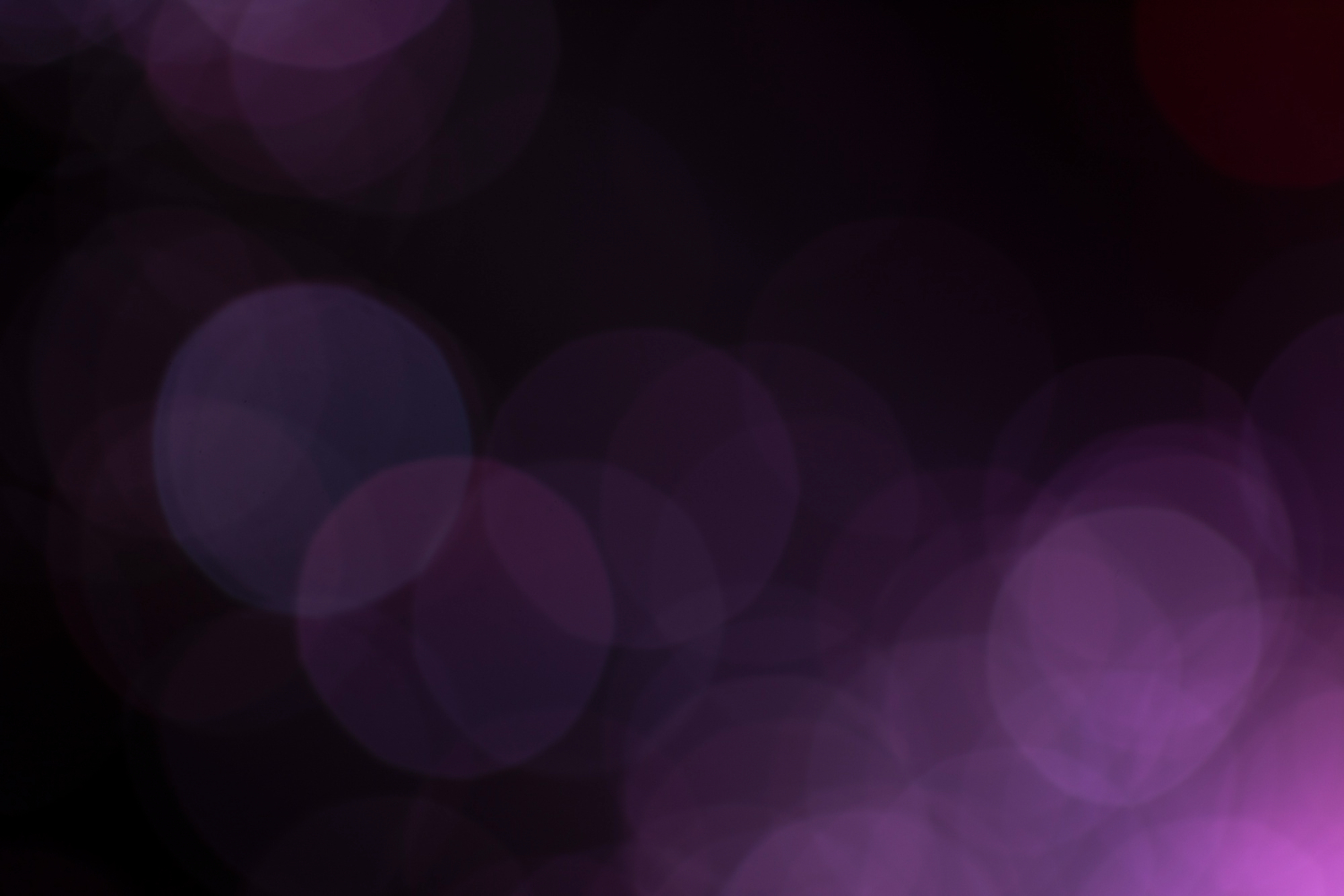 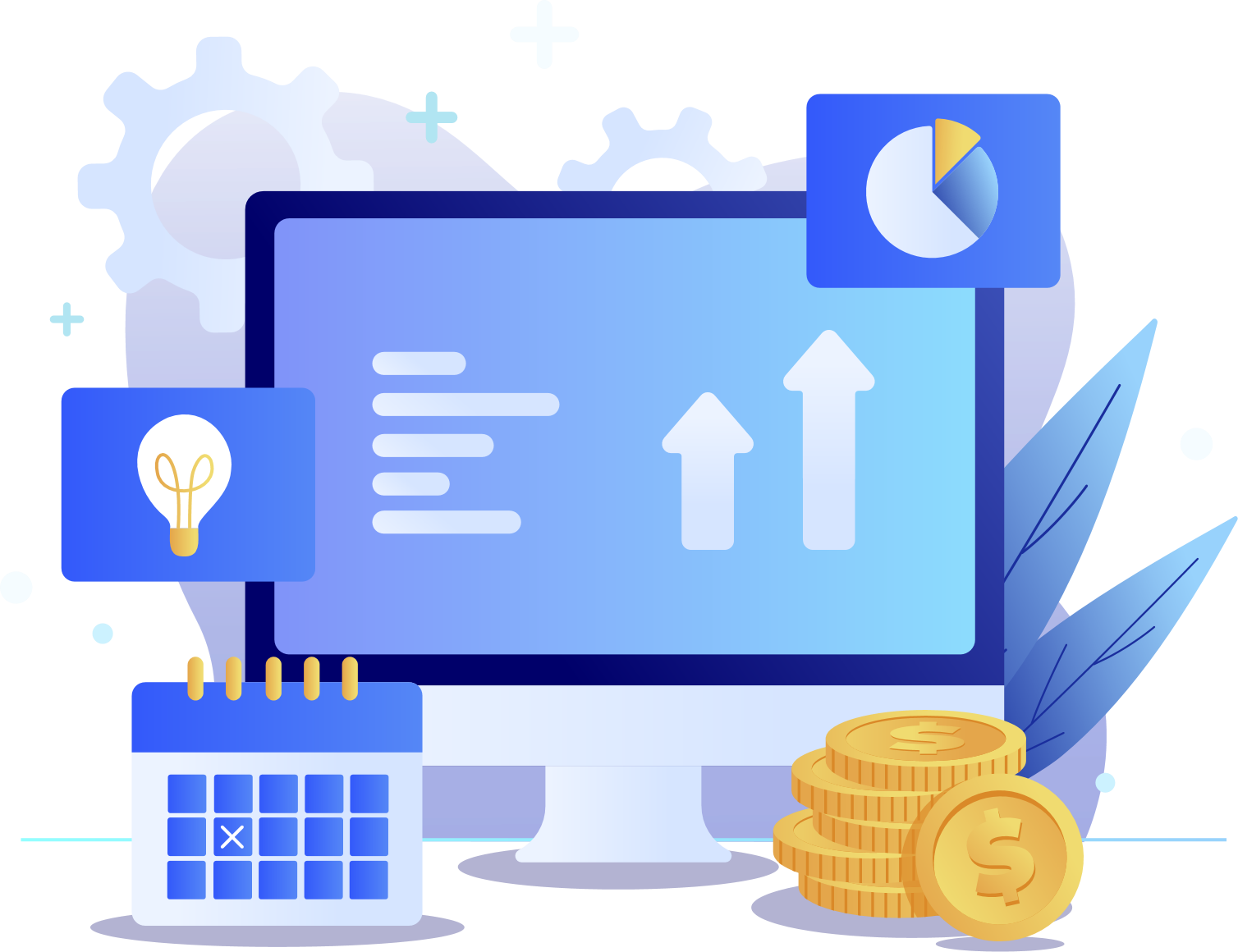 Maintaining your website is vital to keep it active; without maintenance, your products and services could be lost on the internet. This guide covers website maintenance, exploring costs and monthly packages offered by IT service companies.
Source: https://www.weblineindia.com/blog/website-maintenance-services-cost-and-benefits/
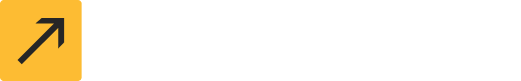 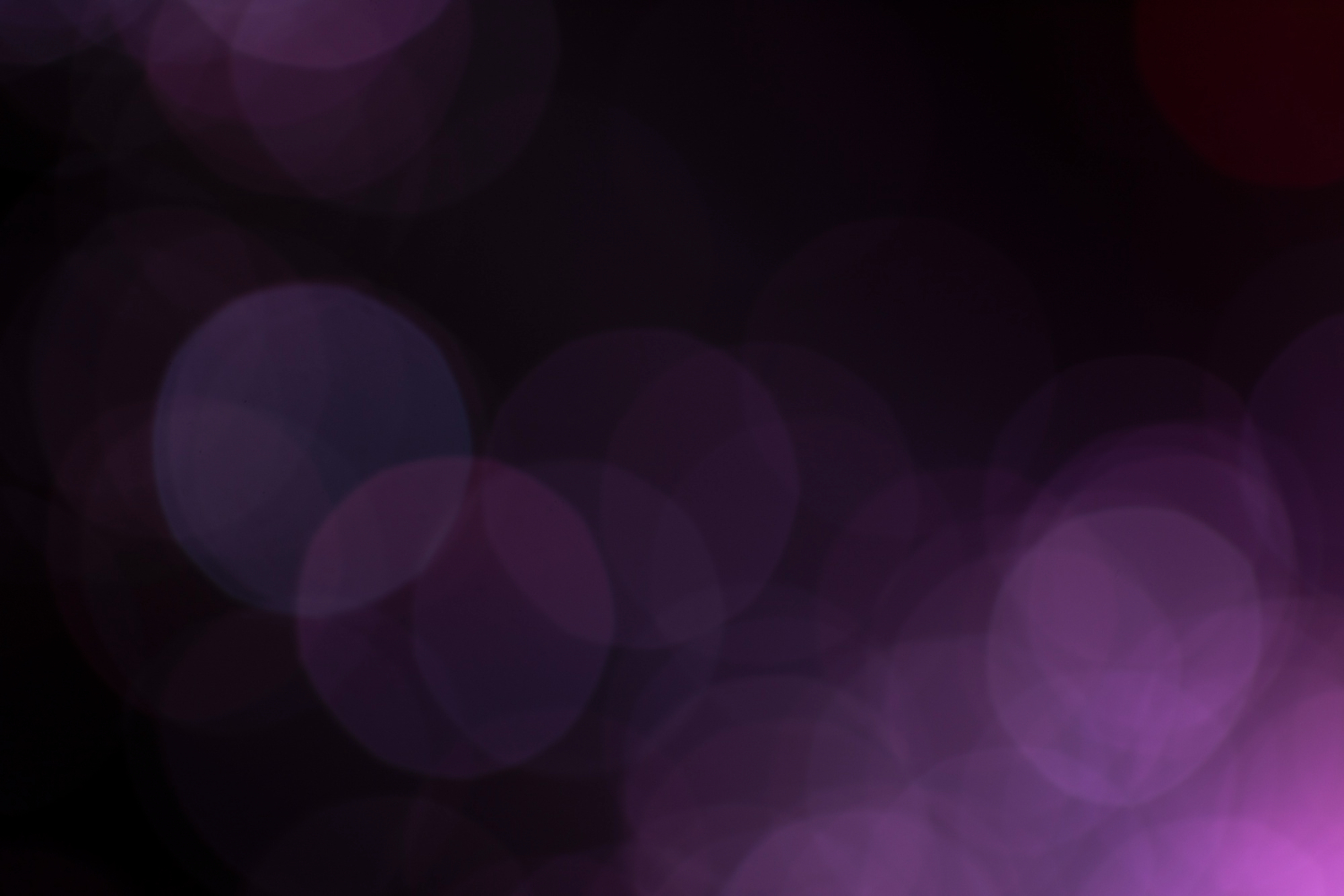 What is website maintenance?
The Importance of Website Maintenance to Businesses
“In a layperson’s terms, website maintenance is a task performed to have a regular health check of a website.”
Regular website maintenance is crucial for businesses that invest heavily in website design and development. Monthly upkeep ensures a positive impression and sustained user experience, keeping the site live and interactive.
Essentially, website maintenance involves a thorough audit and testing to understand its functionality and user experience. It's crucial for identifying & addressing any flaws, issues, concerns, or irregularities in the site's operation.
Source: https://www.weblineindia.com/blog/website-maintenance-services-cost-and-benefits/
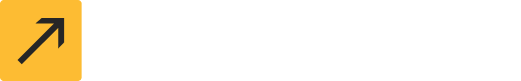 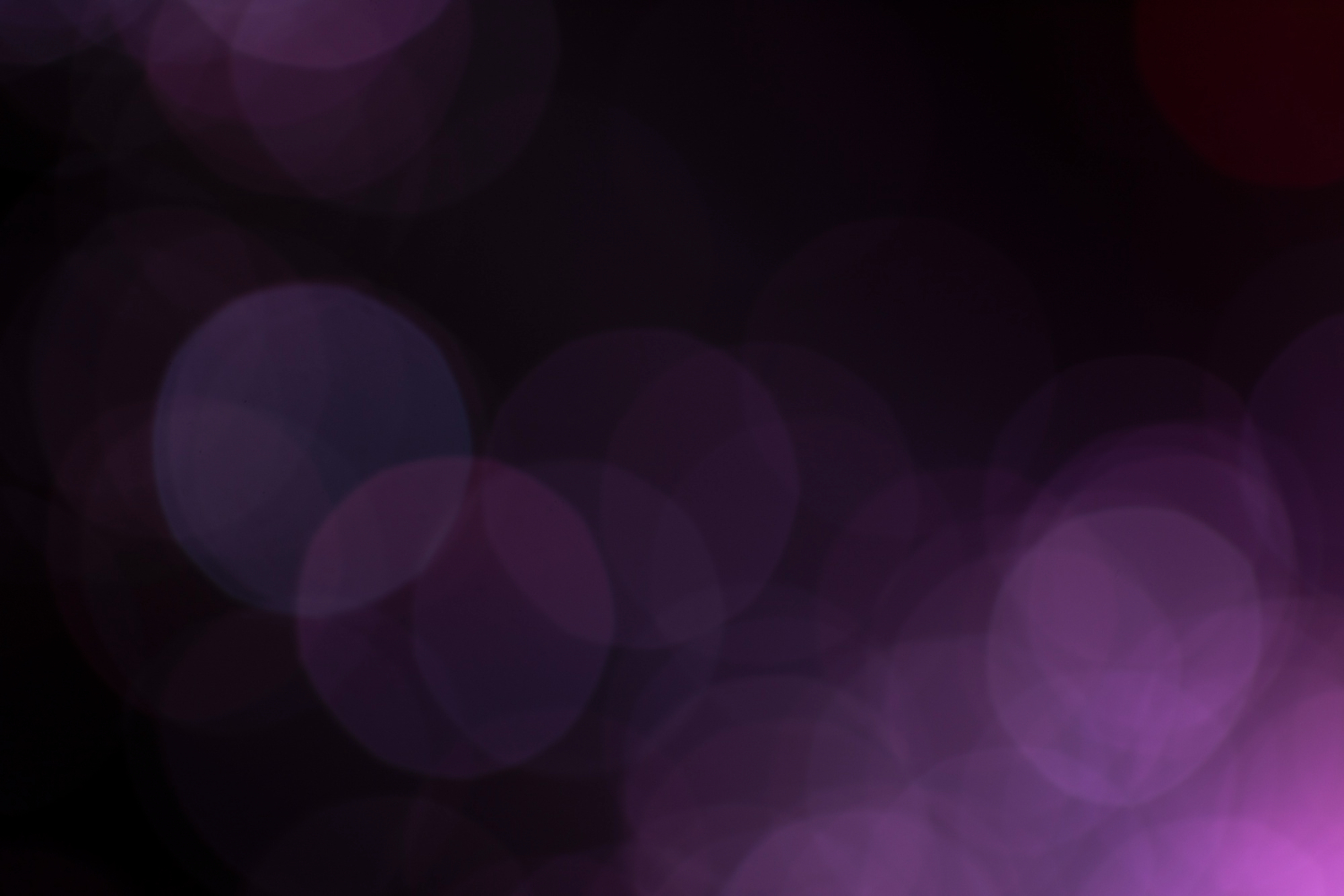 The benefits of website maintenance services
01
02
03
Professional website maintenance services
Website backup
Plugin upgrade
WeblineIndia, a reputable website maintenance company, provides worry-free services to keep your corporate or business websites active. Explore our website maintenance checklist for more details.
In this professional website maintenance service program, we use features from website hosting providers. We take website data backups at regular intervals to avoid any data loss.
In WordPress maintenance, we update plugins for smooth website functionality. We upgrade to the latest version, test changes in staging, and deploy on production.
Source: https://www.weblineindia.com/blog/website-maintenance-services-cost-and-benefits/
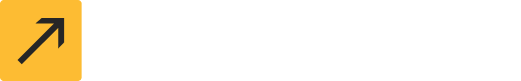 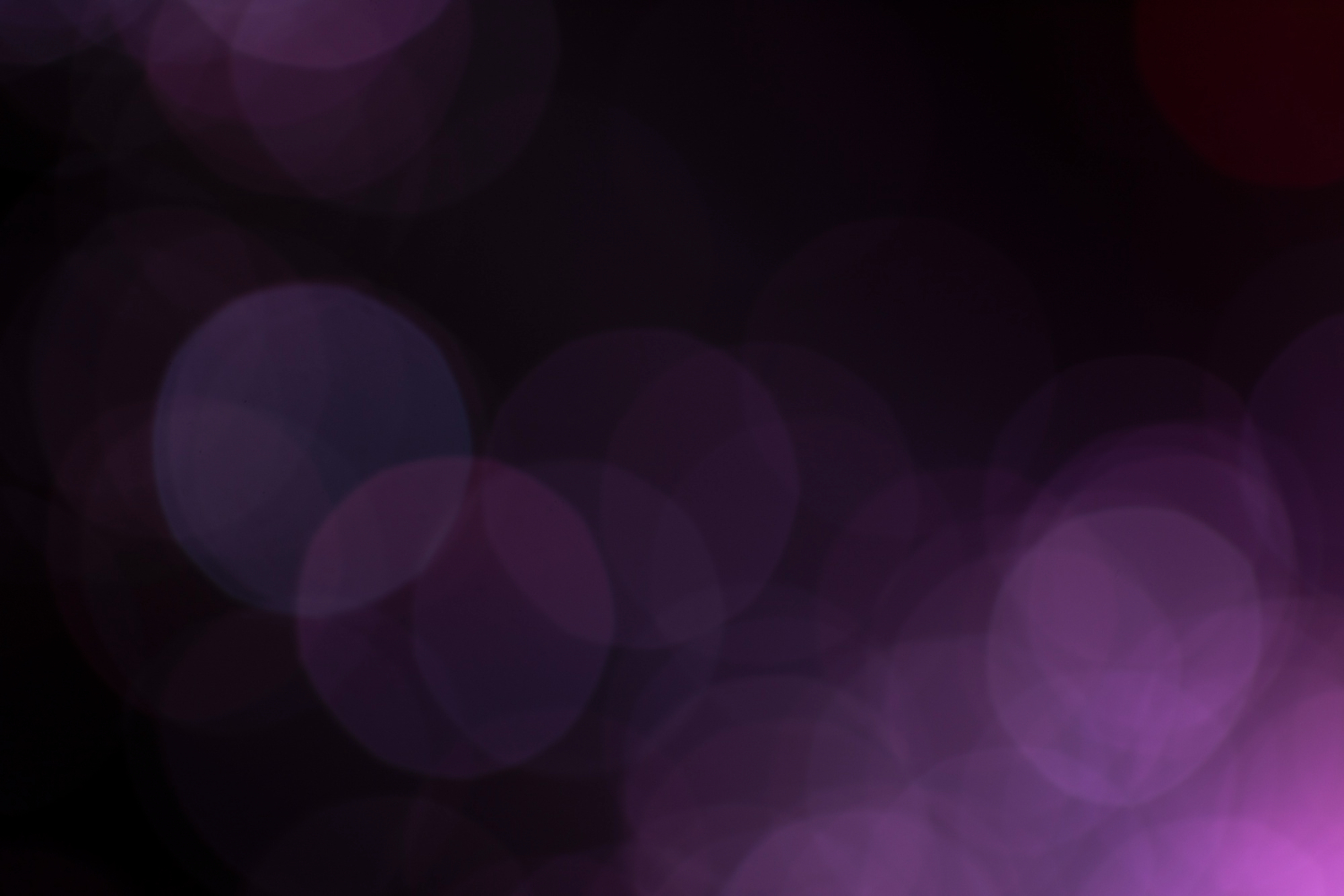 The benefits of website maintenance services
04
05
06
Themes upgrade
Performance monitoring
Website monitoring
Again, covered under one of the WordPress monthly website maintenance packages, theme upgrade includes updating to the latest theme and maintaining it as per business requirements.
Service contracts for website repair and maintenance include comprehensive performance monitoring, addressing issues like loading speed optimization and enhancing user experience.
Included in the maintenance contract is a review of page design & layout issues. Our expert developers meticulously assess each webpage for issues that may impact visitors' experience and expectations.
Source: https://www.weblineindia.com/blog/website-maintenance-services-cost-and-benefits/
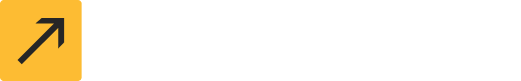 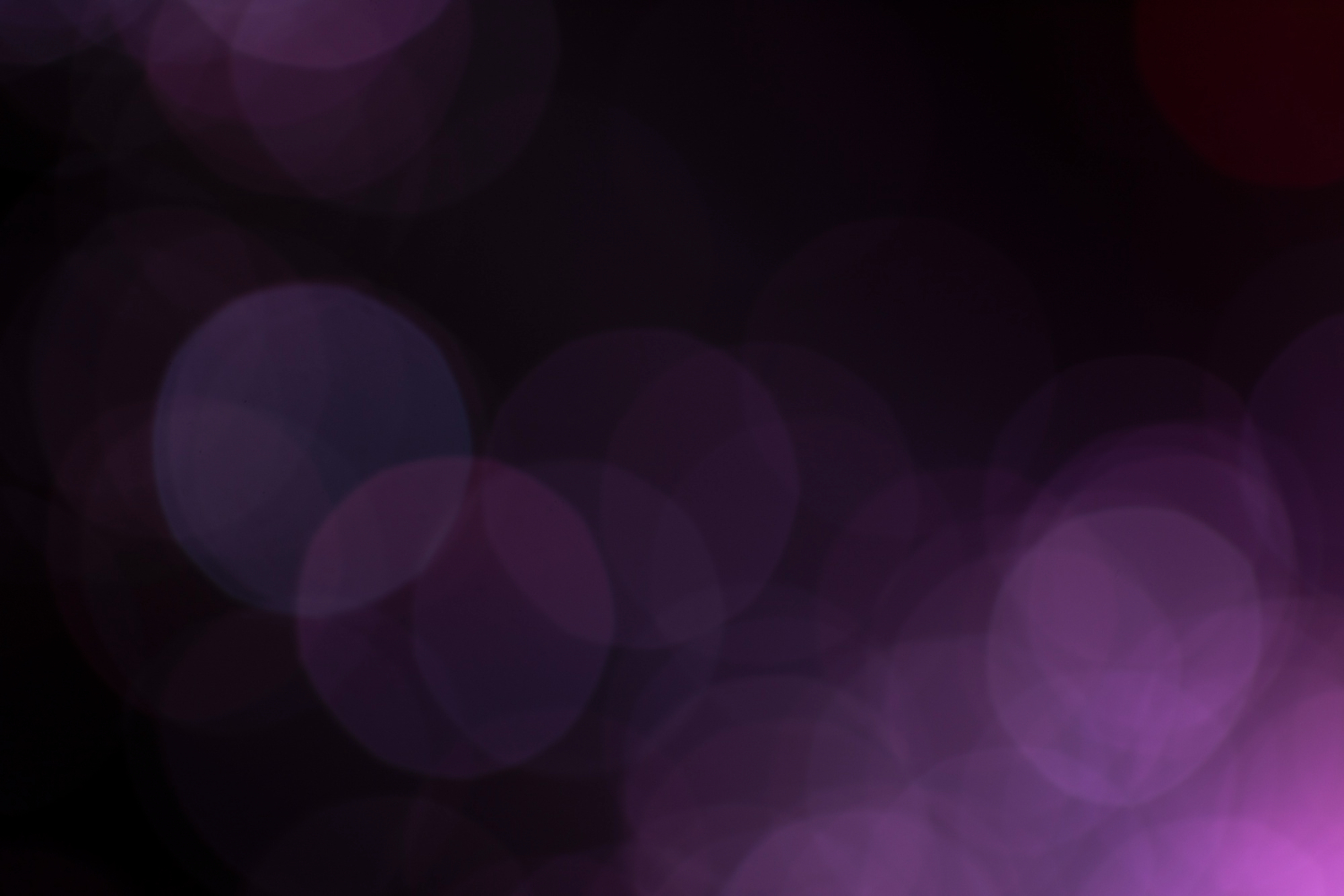 The benefits of website maintenance services
07
08
Security updates
Compatibility check
Security checks are vital in any web maintenance contract. With frequent reports of malware attacks and security breaches, it's crucial to conduct tests ensuring the safety and security of an official website.
Ensuring code compatibility with the latest versions of PHP, MySQL, and databases is vital in website maintenance packages offered by design, development, and hosting companies. This service includes reviewing the latest versions and verifying compatibility to prevent issues.
Source: https://www.weblineindia.com/blog/website-maintenance-services-cost-and-benefits/
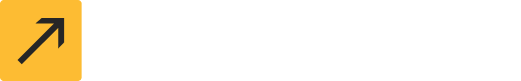 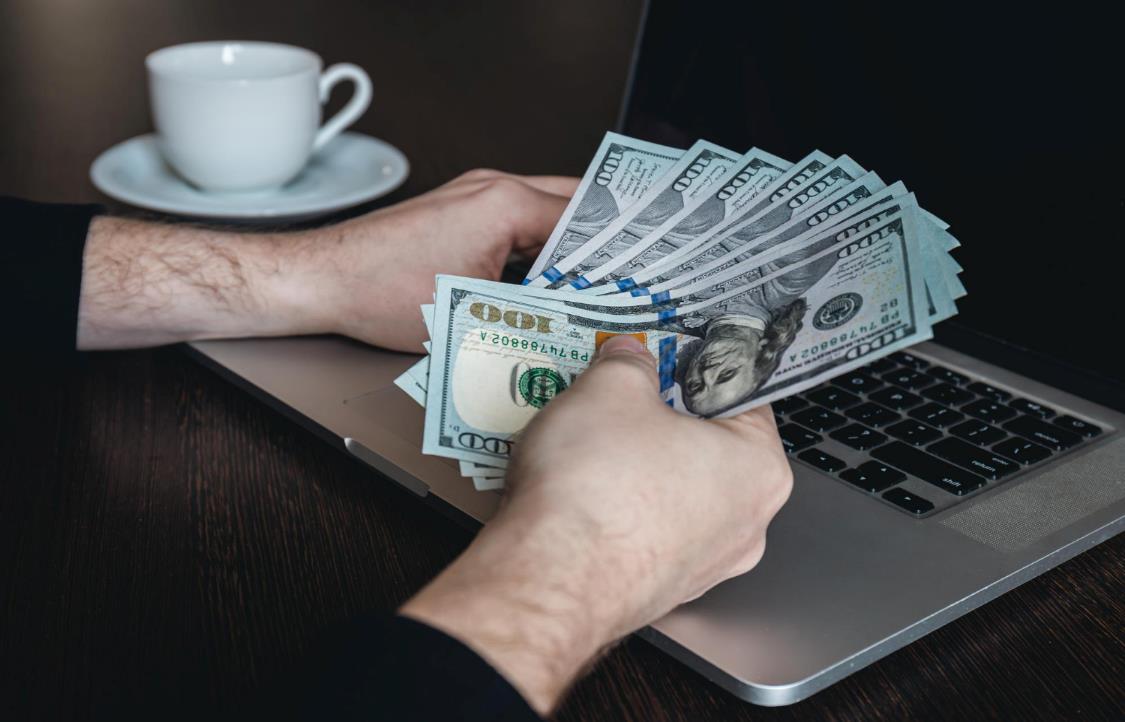 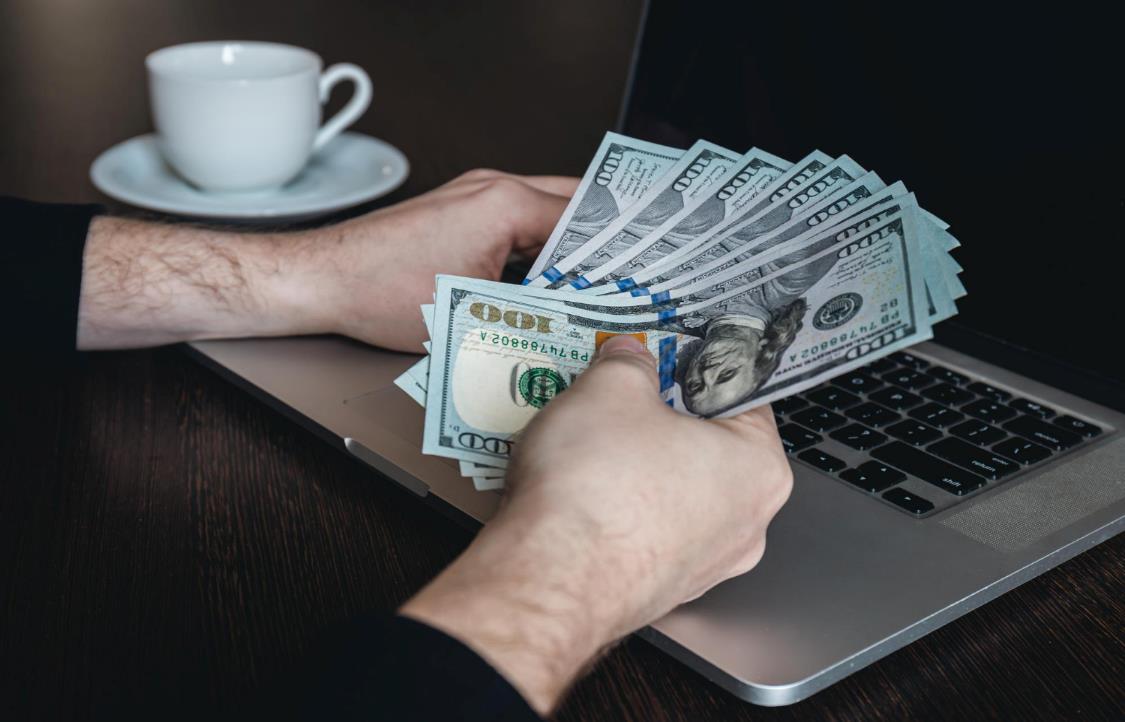 How much does website maintenance cost in packages?
While online resources provide checklists and guides, they may not ensure a comprehensive website health check. Opting for a monthly maintenance package from reputable IT companies is recommended. Many design and development firms offer cost-effective contracts, allowing you to save money.

Consider WeblineIndia for reliable website development and maintenance services, freeing you from management hassles and enabling focus on core business activities.
Source: https://www.weblineindia.com/blog/website-maintenance-services-cost-and-benefits/
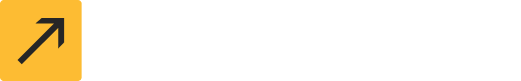 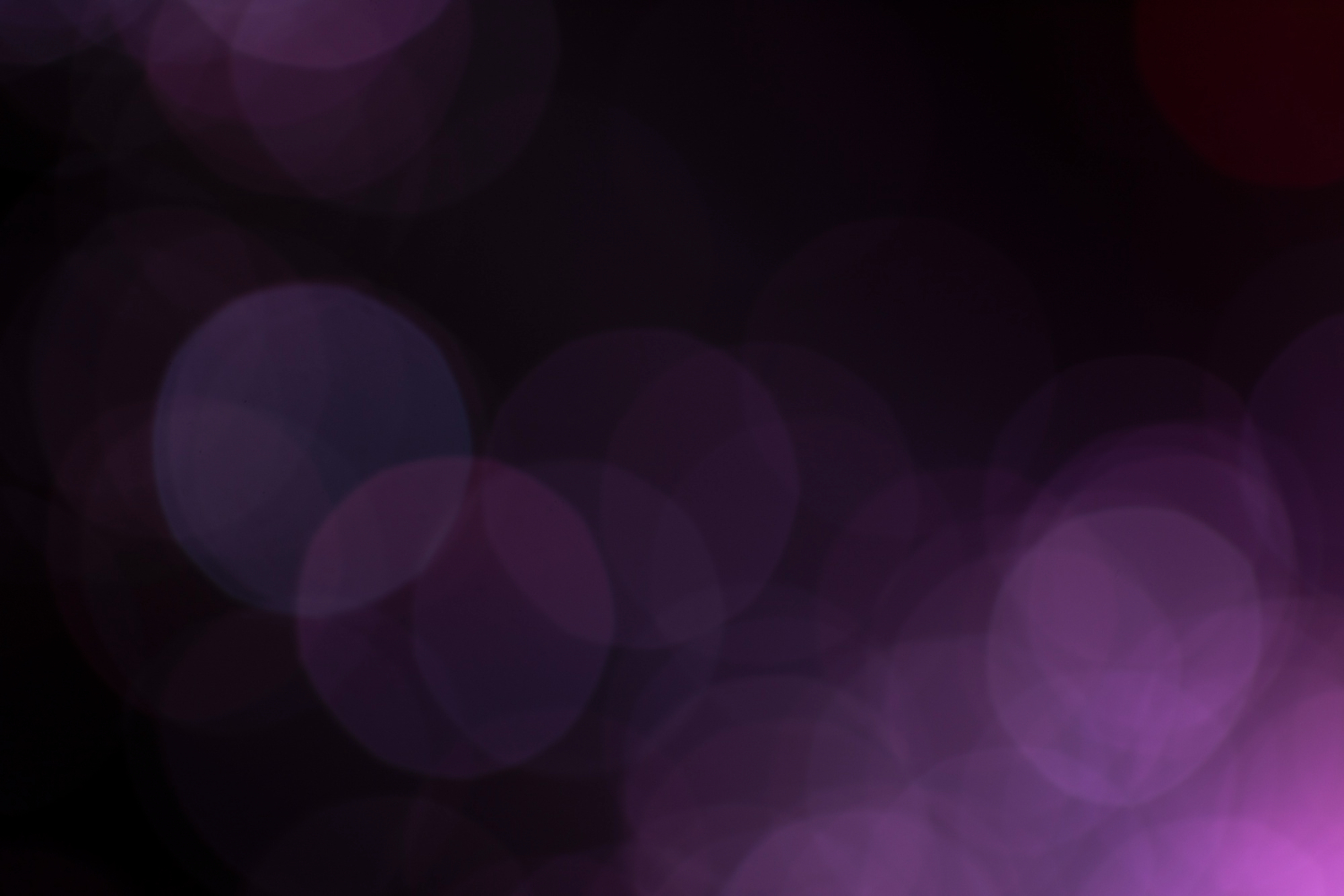 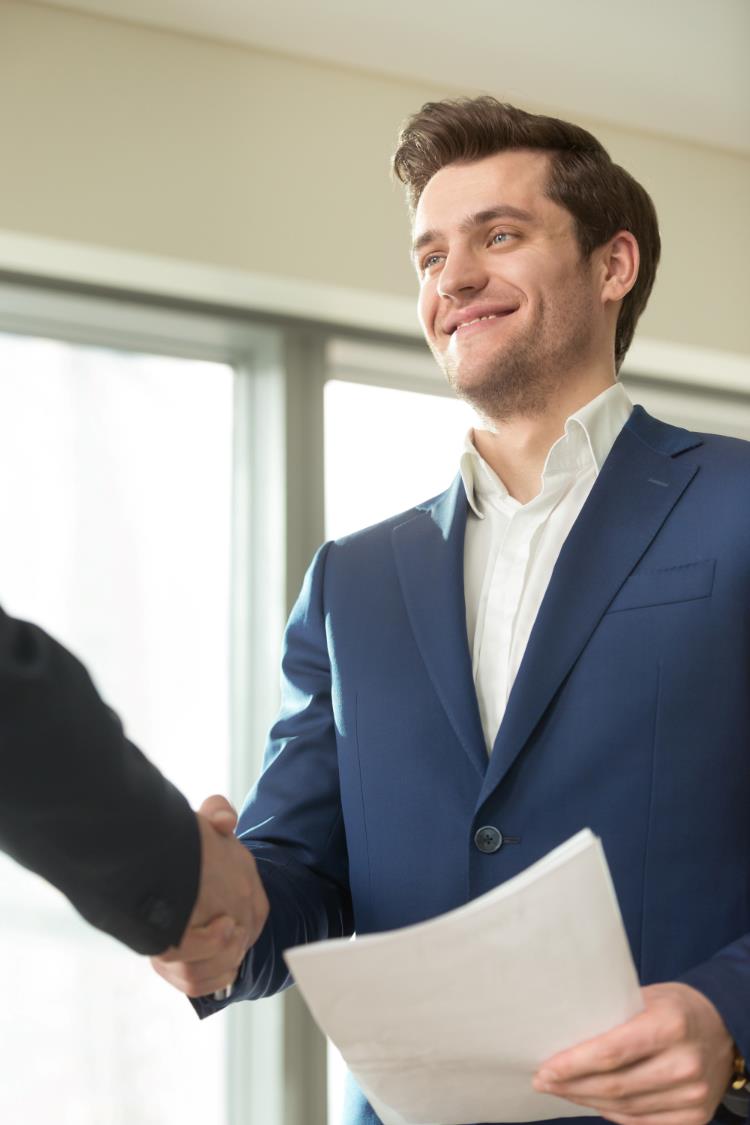 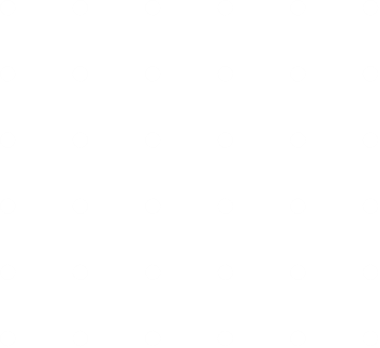 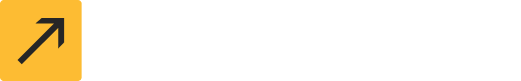 THANK YOU…!
CONTACT US
EMAIL
+1 (213) 908-1090 (USA)
+91-79-26420897 (IND)
info@weblineindia.com
WEBSITE
www.weblineindia.com
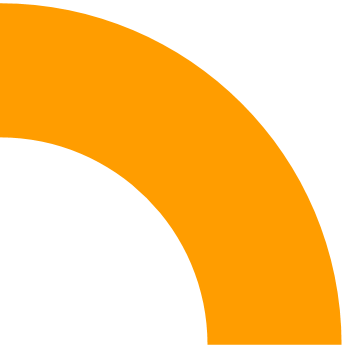